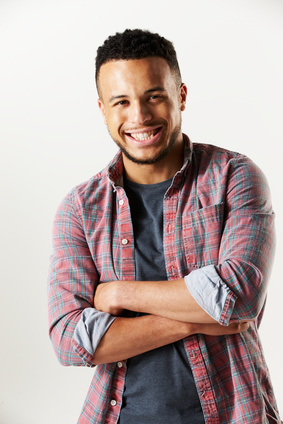 mail@mail.com
17 rue de la Réussite 75017 Paris
01 02 03 40 50
Lucas Couvreur
Profil
Couvreur-Zingueur | Spécialiste des Toitures Traditionnelles | 15 ans d'expérience
Couvreur-zingueur expérimenté, spécialisé dans la rénovation et la pose de toitures traditionnelles. Reconnu pour mon expertise en matière de diagnostics et de solutions durables, je m'engage à fournir un travail de qualité supérieure. Je suis passionné par le métier et ai toujours le souci du détail, cherchant constamment à allier tradition et innovation.
Compétences
Expérience professionnelle
Expertise en couverture traditionnelle et zinguerie.
Capacité à diagnostiquer et résoudre les problèmes de toiture.
Maîtrise des techniques de sécurité en hauteur.
Connaissances en isolation thermique et solutions écologiques
Couvreur-Zingueur Principal, Toitures Parisiennes, Paris — 2008-2023

Responsable de la rénovation complète de toits historiques dans le centre de Paris.
Diagnostics précis des problèmes de toiture et élaboration de solutions adaptées.
Gestion d'une équipe de 5 couvreurs, assurant une formation continue et le respect des normes de sécurité.
Contribution à l'amélioration de la durabilité et de l'efficacité énergétique des bâtiments grâce à des techniques de couverture innovantes.

Couvreur, Entreprise Durand Toitures, Versailles — 2003-2008

Participation à une variété de projets, allant des bâtiments résidentiels aux monuments historiques.
Collaboration étroite avec les artisans d'autres métiers pour garantir une finition impeccable.
Pionnier dans l'utilisation de matériaux écologiques pour la couverture.
Participation à des projets de restauration primés pour leur qualité et leur respect du patrimoine.
Qualités
Minutie et souci du détail.
Forte éthique de travail et fiabilité.
Capable de travailler en équipe et de gérer des projets complexes.
Passion pour la préservation du patrimoine architectural.
Centres d’intérêt
Restauration de bâtiments anciens et participation active à des associations patrimoniales.
Randonnées en montagne, avec une passion particulière pour les refuges en altitude.
Photographe amateur, avec un accent sur l'architecture et la nature.
Voyage à travers la France à la découverte de différents styles de toitures régionales.
Parcours scolaire
CAP Couvreur, Lycée Professionnel des Métiers du Bâtiment, Paris — 2003
Modules principaux : Techniques de couverture, Zinguerie, Sécurité sur les toits.
Langues
Français - Langue maternelle
Anglais - Niveau B1 (Cadre européen commun de référence pour les langues)
Cher(e) Candidat(e)

Merci d'avoir téléchargé ce modèle sur notre site. Nous espérons qu'il vous aidera à mettre en valeur votre CV.

---------------------------------------------------------------------------------------

Besoin de conseils pour rédiger votre CV ou vous préparer pour l’entretien d’embauche ? Consultez nos articles :

- Le titre du CV : guide pratique + 30 exemples
- Comment mettre en valeur son expérience professionnelle ?
- Rédiger une accroche de CV percutante + 9 exemples
- Les 7 points clés d'un CV réussi
- Personnalisez votre CV avec des icônes gratuites
- Bien préparer son entretien 

Nous proposons également plusieurs centaines d'exemples de lettres de motivation classées par métier et des modèles pour les mettre en forme.

- 1200 exemples de lettres de motivation 
- Les modèles de courrier
- Tous nos conseils pour rédiger une lettre efficace 


Nous vous souhaitons bonne chance dans vos recherches et vos entretiens  


Enfin, rappelez-vous qu'une bonne candidature est une candidature personnalisée ! Prenez donc le temps de la rédiger avec soin car elle décrit votre parcours professionnel et votre personnalité. 








----------------
Copyright : Les contenus diffusés sur notre site (modèles de CV, modèles de lettre, articles ...) sont la propriété de creeruncv.com. Leur utilisation est limitée à un usage strictement personnel. Il est interdit de les diffuser ou redistribuer sans notre accord. Contenus déposés dans 180 pays devant huissier. Reproduction strictement interdite, même partielle. Limité à un usage strictement personnel. Disclaimer : Les modèles disponibles sur notre site fournis "en l'état" et sans garantie.

Créeruncv.com est un site gratuit.